Примена једначина и неједначина- утврђивање -
12.05.2020.
  5. разред
Драги петаци,

       На данашњем часу утврдићемо градиво
 које смо радили у претходном периоду.
       Пред вама су задаци за вежбање, кроз 
које ћете поновити решавање једначина и 
неједначина као и њихову примену.
       Решења ових задатака налазе се на 
последњем слајду. Радтите полако, без
журбе јер ове задатке не треба да шаљете
као одговор.
Математика, V разред
2
≈ Задаци за вежбање ≈

  1.За коју вредност m израз 
добија вредност        ?

  2. Одреди број који помножен збиром 
бројева                    даје двадесети део броја 17.

  3. Отац је 25 година старији од ћерке, а 
ћеркине године чине     очевих година.

Колико свако од њих има година ?
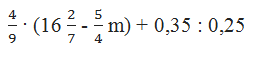 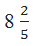 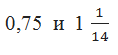 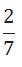 Математика, V разред
3
4. Цена килограма јагода је 128,25 динара,
а трешања 85,5 динара. Ако је Марина 
купила 800 грама јагода више него 
трешања, а рачун је износио 530,1 динар,
колико је трешања купила Марина?

   5. Софија је скувала 1,5 литара чаја. Колико
највише шоља од 2 dl може напунити тим 
чајем?
Математика, V разред
4
Решења задатака
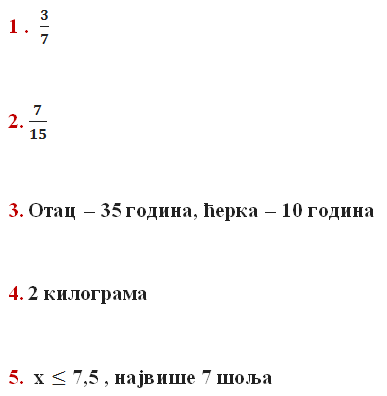 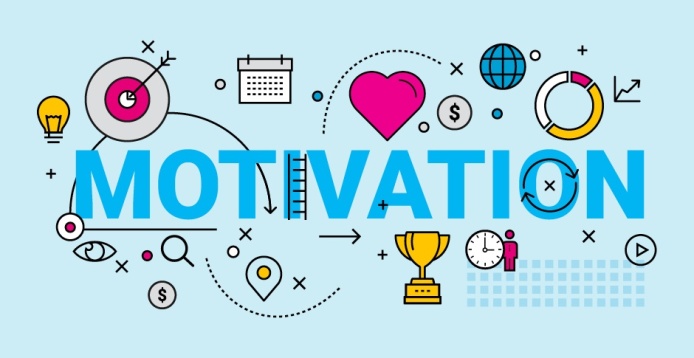 До нараедног часа, 
срдачан поздрав, 
ваше наставнице Јована и Марија
Математика, V разред
5